FedCloud Usage
Usage models
See:
https://docs.google.com/document/d/1_E-Iq5sIJGXGYSBvWiAFGjhlYDPbyiq46Xh2g0VmXgc/edit#heading=h.5o5gi94ovwx5
Infrastructure status
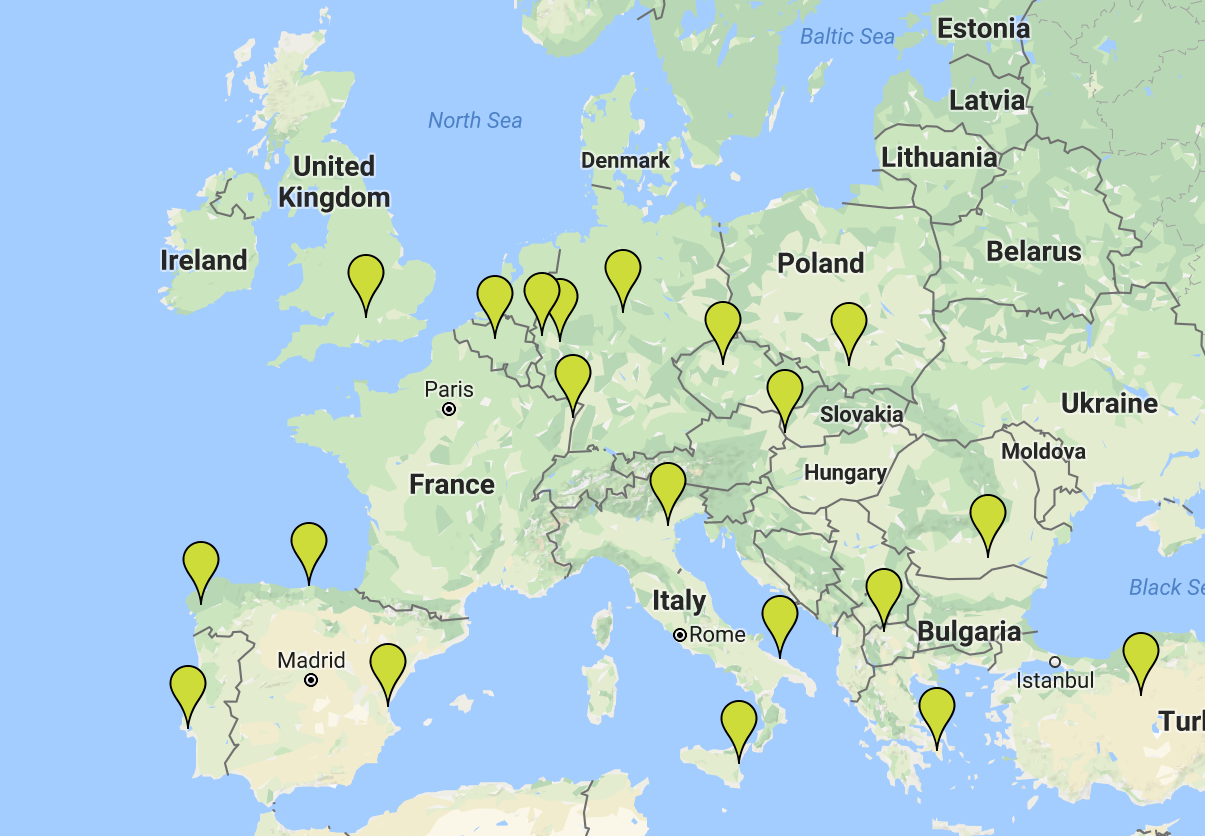 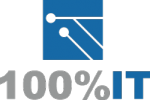 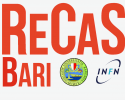 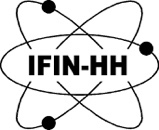 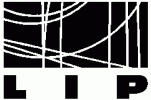 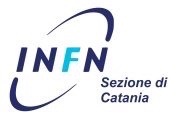 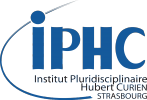 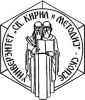 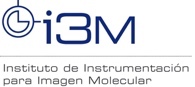 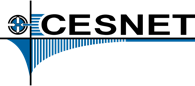 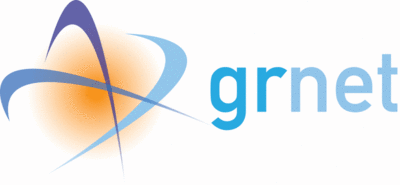 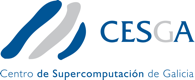 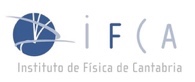 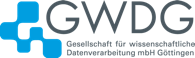 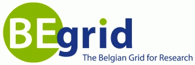 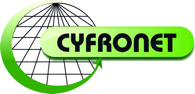 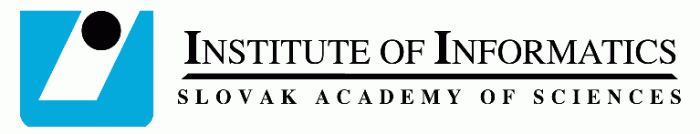 20 resource centres
15 OpenStack
4 OpenNebula
1 Synnefo
Operations following issues closely:
2 sites suspended 
Now also checking GGUS response times
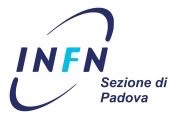 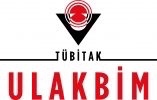 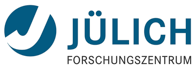 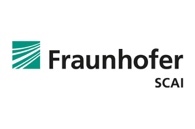 Federated cloud usage statistics
Usage: last 12 months
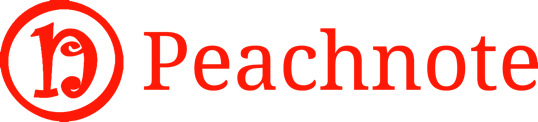 1.6M users
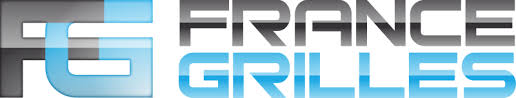 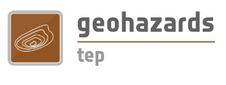 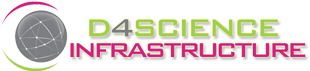 +500 users
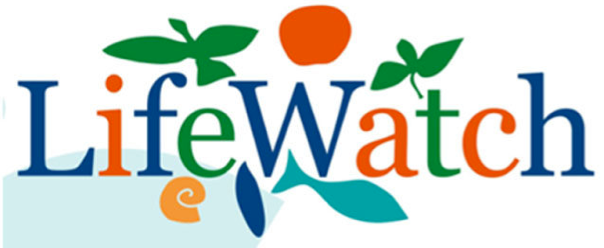 2 VREs
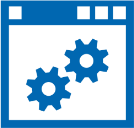 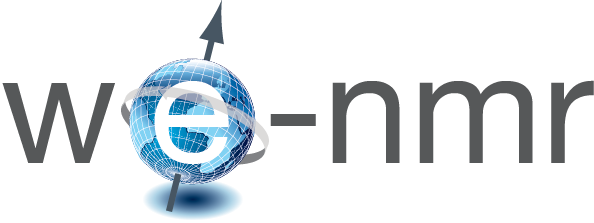 Piloting /  testingVO
+80 users
Increase in cloud usage in last 18 months
Biological sciences
Structural biology: WeNMR (existing, +43%)
Marine and Freshwater Biology: EMSO - European Multidisciplinary Seafloor and water-column Observatory (starting, +44.6%)
Earth sciences
Earth Geohazards ESA exploitation platform (starting, +6,100%)
Agricultural Sciences
Agriculture, Forestry and Fisheries (starting, +826%) – EGI-Engage infrastructure integration action
Humanities
Arts/Musicology: Peachnote (active, constant usage)
Humanities: DARIAH Research Infrastructure (starting, +607%) – EGI-Engage Competence Centre
Multi-disciplinary support
D4Science (starting, +288%)
Applications on Demand Service (AODS)
A scalable platform to offer scientific applications ‘as elastic services’ 
Applications that are not offered as Thematic Service
User-friendly registration and access interfaces
Tools to port and share new applications
Distributed support for end-users and application integrators
Included in the EGI Service Portfolio
Ownership responsibilities on EGI Foundation
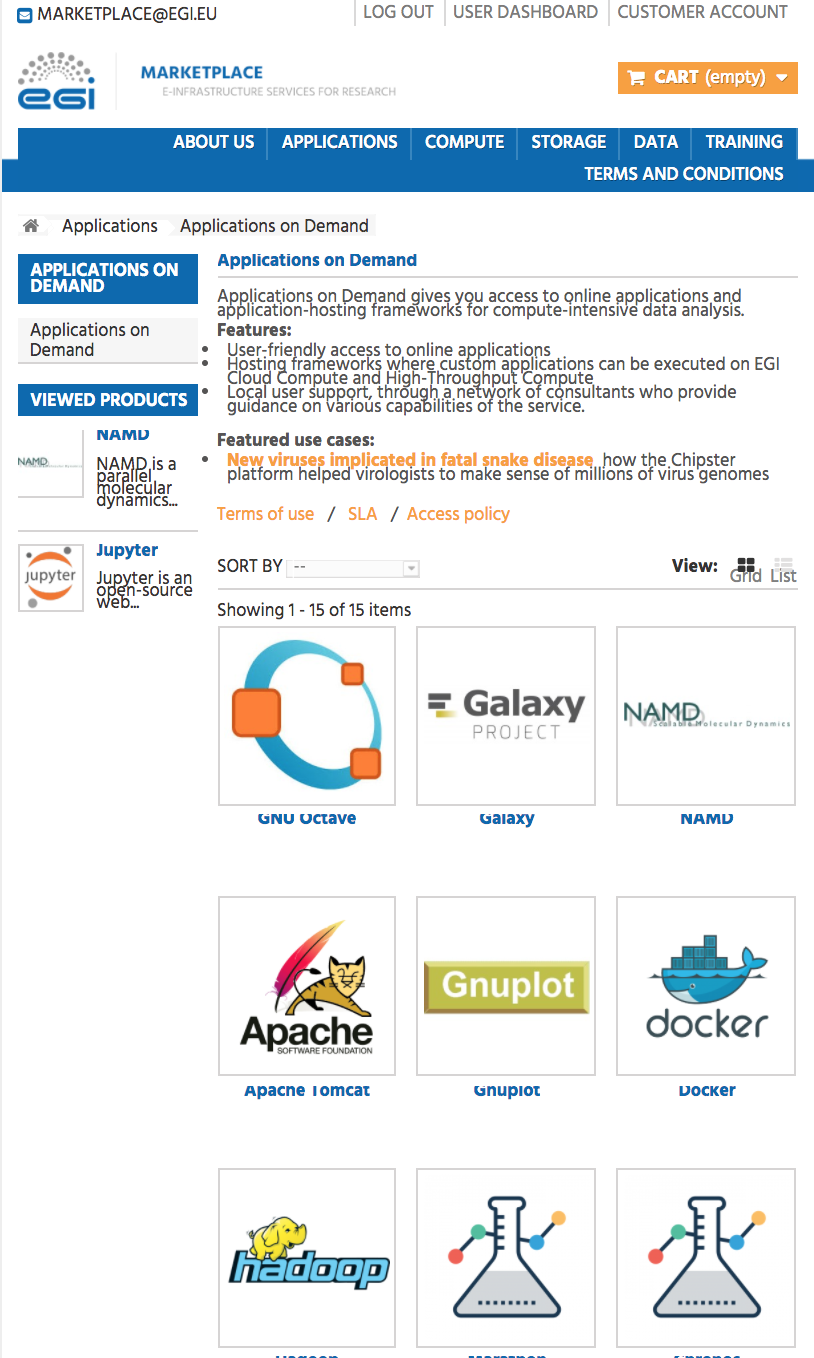 How to access the AoD service
http://marketplace.egi.eu
Approval by distributed Support Team
Thematic services, Applications on demand
AoDS: Integrating diverse services into a single framework
Cloud, HTC sites - 5
Application frameworks - 3
Applications - 15
Support experts
App.	App.
1	…	L
Application  hosting  framework
App.	App.
1	…	K
Application  hosting  framework
1
2
EGI
Accounting  system
Usage  stats
Cloud, HTC, storage  sites
Marketplace
Users
Application hosting  framework  3
Scientific  publications
Identity  vetting
suspend  users
App.  1
App.  M
…
Usage  stats
National support  teams
Thematic services, Applications on demand
Managed Services / Thematic Services
EGI starting to look into fully managed services:
Jupyter: container based on Kubernetes
Users confined to the containers on VMs, no direct incoming access to the VMs
Kubernetes deployment done manually but already testing some ansible recipes

Galaxy: several pilot implementations
One relying on INDIGO-IM/EC3
One relying on docker containers + docker-compose

Thematic services will come with EOSC-hub:
In the proposal: Clarin, DODAS, ECAS, GEOSS, OPENCoastS, WeNMR, EO, DARIAH, LifeWatch
Some of them rely on INDIGO components (orchestration)
More are expected to come during the project lifetime
Disseminate the shared responsibility model
© https://aws.amazon.com/compliance/shared-responsibility-model/
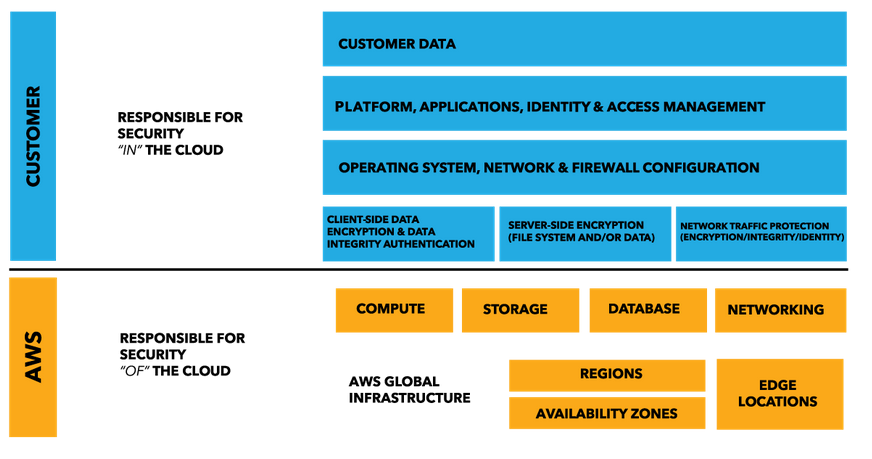